Методология исследования в рамках областного форума «Шаг в будущее»
М.Л. Таланцева, методист Лаборатории естественно-математического образования Центра по работе с одаренными детьми ТОГИРРО
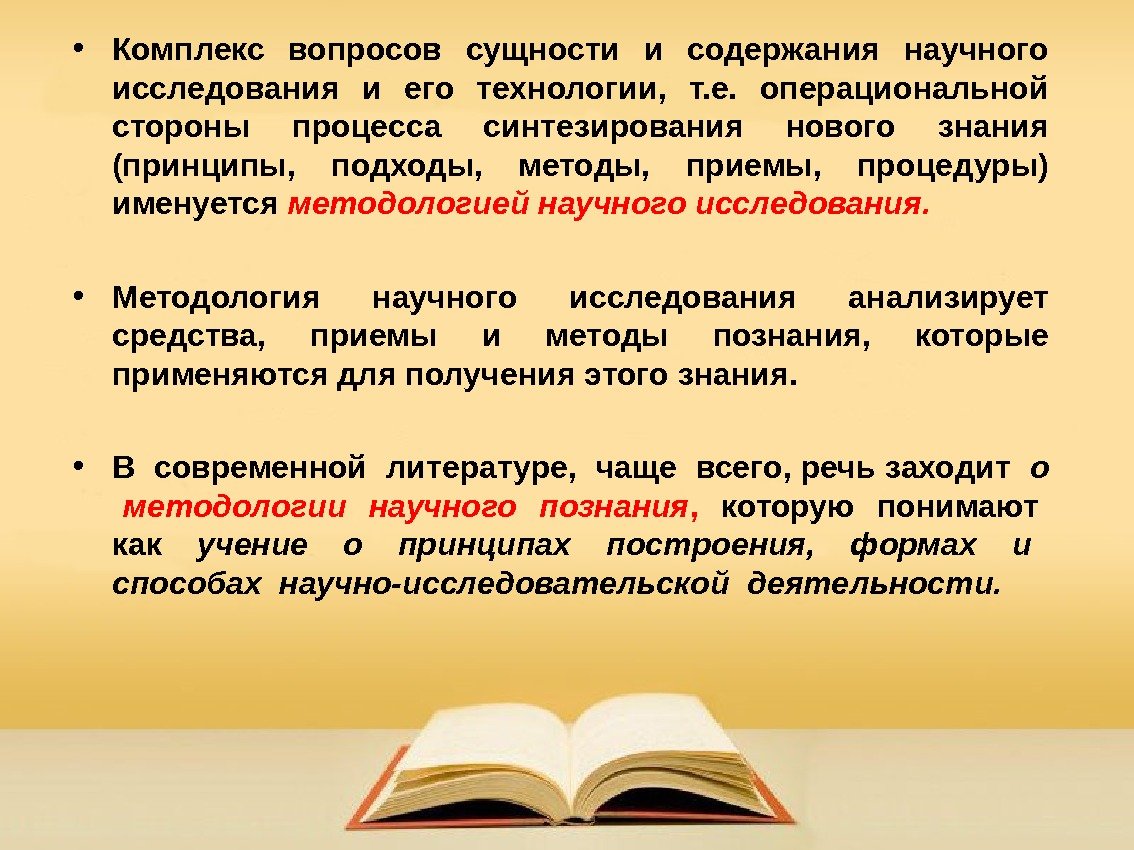 МЕТОДОЛОГИЯ
НАУЧНОГО ИССЛЕДОВАНИЯ
СИНОНИМЫ:
МЕТОДОЛОГИЯ НАУКИ
МЕТОДОЛОГИЯ НАУЧНОЙ ДЕЯТЕЛЬНОСТИ
МЕТОДОЛОГИЯ НАУЧНОГО ИССЛЕДОВАНИЯ
МЕТОДОЛОГИЯ НАУЧНОГО ИССЛЕДОВАНИЯ
ТЕМА ИССЛЕДОВАНИЯ
В самом первом приближении тема исследования формулируется в его начале. 

Но завершенный вид она приобретает, как правило, когда сформулирован предмет исследования – ведь в подавляющем большинстве случаев тема исследования и указывает на предмет исследования,а ключевое слово или словосочетание в теме исследования указывает, чаще всего, на его объект.
Анализ востребованных направлений НИР и проектной деятельности обучающихся в социально-гуманитарной и естественно-математической сферах (по предметным областям) по результатам мониторинга тем и направлений работ, отмеченных наградами и поощрениями экспертных комиссий и жюри региональных и всероссийских форумов
08.09.2017
Таланцева Марина Леонидовна,
методист Лаборатории ЕМО ТОГИРРО
Анализ востребованных направлений нир и проектной деятельности обучающихся в социально-гуманитарной и естественно-математической сферах (по предметным областям) по результатам мониторинга тем и направлений работ, отмеченных наградами и поощрениями экспертных комиссий и жюри региональных и всероссийских форумов
ОБЪЕКТ ИССЛЕДОВАНИЯ
ОБЪЕКТНАЯ ОБЛАСТЬ ИССЛЕДОВАНИЯ
ПРЕДМЕТ ИССЛЕДОВАНИЯ
Сфера науки и практики, в которой находится объект исследования
Определенный процесс или явление действительности, порождающее проблемную ситуацию
Конкретная часть объекта, внутри которой ведется поиск
В каждом объекте можно выделять несколько предметов исследования
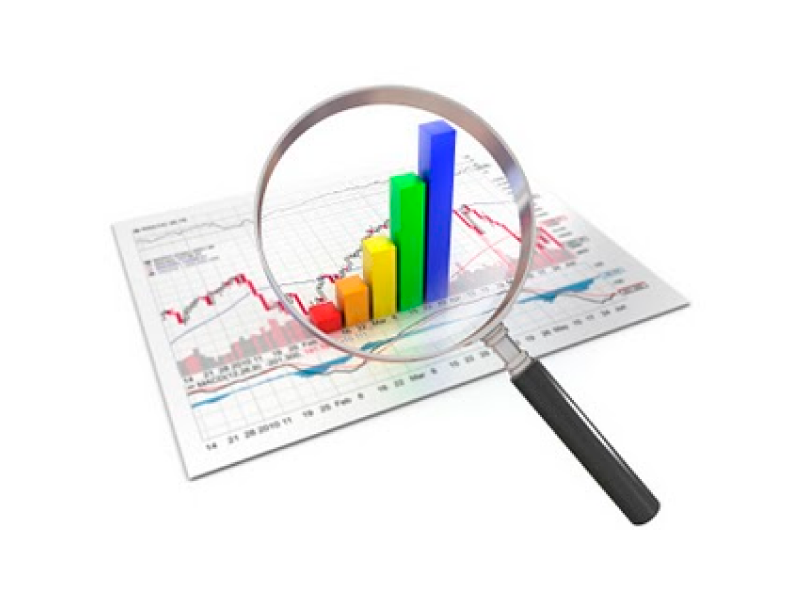 тема ИССЛЕДОВАНИЯ
Объект изучения, 
в определенном аспекте, 
характерном для данного исследования (проблема)
Анализ востребованных направлений нир и проектной деятельности обучающихся в социально-гуманитарной и естественно-математической сферах (по предметным областям) по результатам мониторинга тем и направлений работ, отмеченных наградами и поощрениями экспертных комиссий и жюри региональных и всероссийских форумов
ПРАВИЛА ВЫБОРА И ФОРМУЛИРОВКИ ТЕМЫ
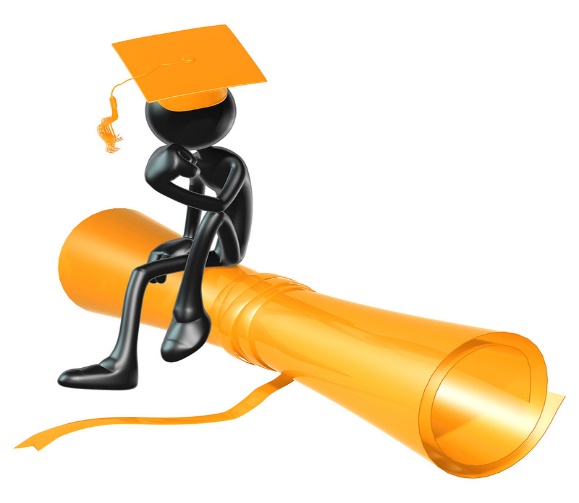 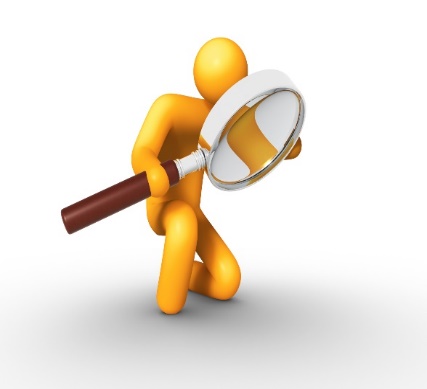 Тема должна быть интересна ребенку, должна увлекать его
Тема должна быть выполнима, ее решение должно принести реальную пользу
Тема должна быть реализуема в имеющихся условиях
Формулировка темы может содержать спорный момент
Тема должна быть оригинальной
Тема должна быть конкретна
Тема должна быть такой, чтобы работа могла быть выполнена качественно, но относительно быстро
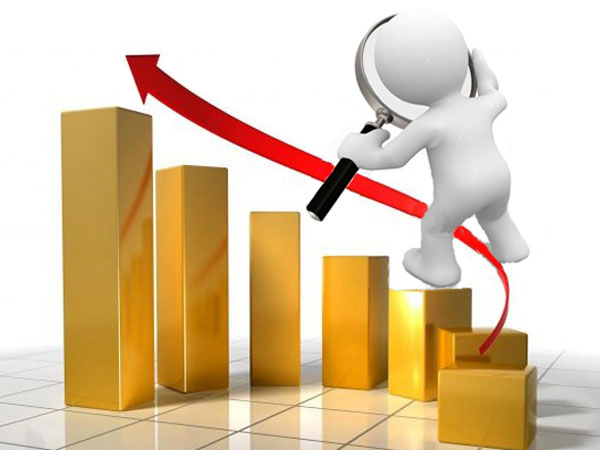 Лучше, если Тема будет иметь два названия: теоретическое и творческое
Педагог должен чувствовать себя исследователем
Поиск темы может быть обусловлен какими-то рамками – тематическими, временными, ситуативными
Анализ востребованных направлений нир и проектной деятельности обучающихся в социально-гуманитарной и естественно-математической сферах (по предметным областям) по результатам мониторинга тем и направлений работ, отмеченных наградами и поощрениями экспертных комиссий и жюри региональных и всероссийских форумов
СИМПОЗИУМ 2. ЕСТЕСТВЕННЫЕ НАУКИ И СОВРЕМЕННЫЙ МИР
МЕДИЦИНА И МЕДИКО-БИОЛОГИЧЕСКИЕ ТЕХНОЛОГИИ
I Место   Биоритмы в жизни школьника

II Место   Функциональные изменения органа зрения учащихся выпускных классов и влияние психо-эмоционального состояния на биоритм колебаний внутриглазного давления

III Место   Влияние учебных занятий на динамику физиологических показателей дыхательной и сердечно-сосудистой систем школьников
ЮНИОР
Выявление зависимости развития заболеваний зрения от наследственности и факторов окружающей среды
2014
Анализ востребованных направлений нир и проектной деятельности обучающихся в социально-гуманитарной и естественно-математической сферах (по предметным областям) по результатам мониторинга тем и направлений работ, отмеченных наградами и поощрениями экспертных комиссий и жюри региональных и всероссийских форумов
СИМПОЗИУМ 4. НАУКА, ТЕХНИКА, ИСКУССТВО: ВЗГЛЯД В БУДУЩЕЕ
СОЦИОЛОГИЯ. ГЕОГРАФИЯ. Экономика.
I Место   Нужно ли хорошо учиться, чтобы стать успешным?

II Место   Демографическая политика в Упоровском районе

III Место   Проблемы трудоустройства несовершеннолетних граждан. Пути решения
ЮНИОР
Создание видеотуров по описанию редких и исчезающих видов животных Тюменской области
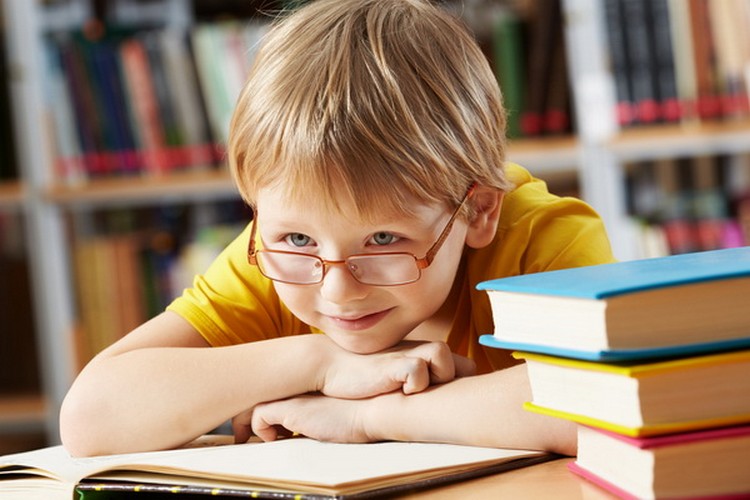 2015
[Speaker Notes: КОММЕНТИРУЕМ ТОЛЬКО 1 ТЕМУ.

Проблема не звучит явно, но вопрос содержит нюанс спора: действительно, чтобы  быть успешным, необходимо ли хорошо учиться?]
Анализ востребованных направлений нир и проектной деятельности обучающихся в социально-гуманитарной и естественно-математической сферах (по предметным областям) по результатам мониторинга тем и направлений работ, отмеченных наградами и поощрениями экспертных комиссий и жюри региональных и всероссийских форумов
СИМПОЗИУМ 1. ИНЖЕНЕРНЫЕ НАУКИ В ТЕХНОСФЕРЕ НАСТОЯЩЕГО И БУДУЩЕГО
Инженерно-технические науки
I Место
Всероссийский этап – Диплом I степени 
Проектирование веломобиля «Шершень»

II Место   Зависимость основных характеристик…

III Место Всероссийский этап - Диплом I степени 
Самодельная электронная трость в помощь слабовидящим
ЮНИОР
Необычные вещи из обычных вещей
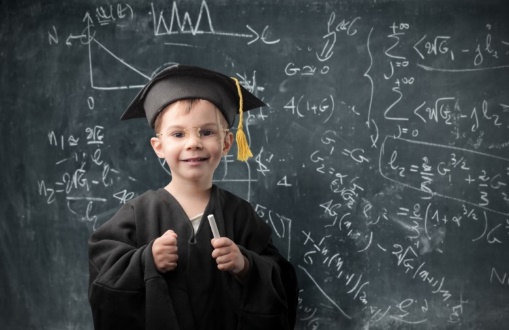 2015
[Speaker Notes: Пример – тема, занявшая 2 место на региональном этапе –
И, конечно, автор конкретизирует ее в работе, но звучит оооочень широко.

1 и 3 темы….]
Анализ востребованных направлений нир и проектной деятельности обучающихся в социально-гуманитарной и естественно-математической сферах (по предметным областям) по результатам мониторинга тем и направлений работ, отмеченных наградами и поощрениями экспертных комиссий и жюри региональных и всероссийских форумов
СИМПОЗИУМ 1. ИНЖЕНЕРНЫЕ НАУКИ В ТЕХНОСФЕРЕ НАСТОЯЩЕГО И БУДУЩЕГО
Инженерно-технические науки
I Место
Всероссийский этап – Диплом I степени 
Проектирование  багги «Вжик»

II Место   Конструирование машины для распиловки круглого леса цепной пилой

III МестоФонарик с автоматической регулировкой яркости
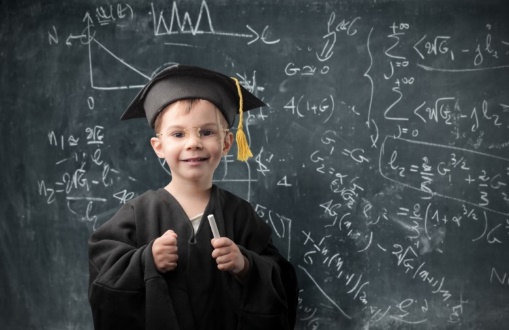 2016
[Speaker Notes: Пример – тема, занявшая 2 место на региональном этапе –
И, конечно, автор конкретизирует ее в работе, но звучит оооочень широко.

1 и 3 темы….]
Анализ востребованных направлений нир и проектной деятельности обучающихся в социально-гуманитарной и естественно-математической сферах (по предметным областям) по результатам мониторинга тем и направлений работ, отмеченных наградами и поощрениями экспертных комиссий и жюри региональных и всероссийских форумов
СИМПОЗИУМ 1. ИНЖЕНЕРНЫЕ НАУКИ В ТЕХНОСФЕРЕ НАСТОЯЩЕГО И БУДУЩЕГО
Инженерно-технические науки
I Место   Фотоэлементы как способ управления самодельными роботами

II Место   Проектирование и создание действующей модели электромагнитного ускорителя «Пушка Гаусса»

III Место   Оценка фильтрационных характеристик нефтяных пластов в условиях неоднородности
ЮНИОР
Солнечный двигатель на магнитной левитации
2014
Анализ востребованных направлений нир и проектной деятельности обучающихся в социально-гуманитарной и естественно-математической сферах (по предметным областям) по результатам мониторинга тем и направлений работ, отмеченных наградами и поощрениями экспертных комиссий и жюри региональных и всероссийских форумов
Практические шаги-приемы для выбора темы
Аналитический обзор достижений
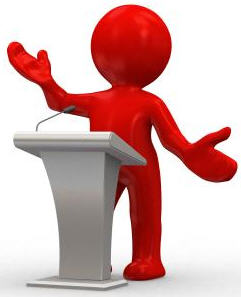 Руководство принципом повторения
Поисковый способ
Теоретическое обобщение
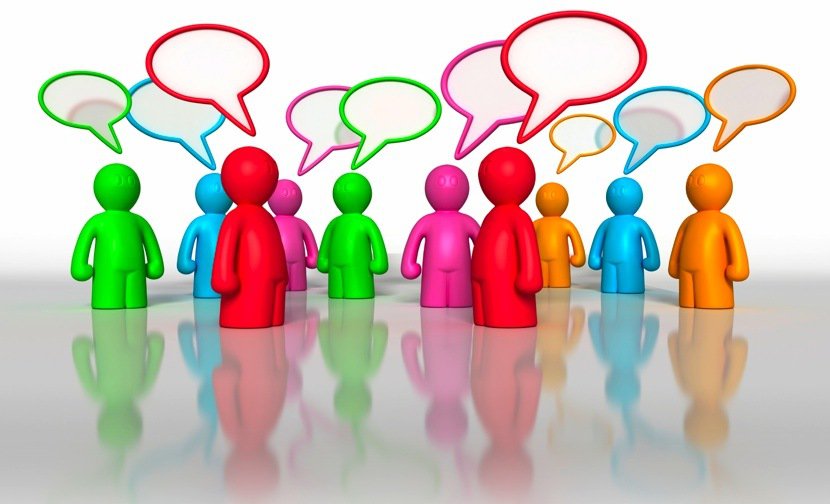 Уточнение гипотез
Постановка серии вопросов
[Speaker Notes: Михаил  Николаевич Арцев, д. психол. н.

Он выделил практические шаги-приемы для выбора темы:
1.  «Аналитический обзор достижений» науки в области интересов учащегося под руководством педагога.
2.  «Руководство принципом повторения». Обращение к теме, рассмотренной ранее (в том числе других авторов исследования), для более углубленного изучения, а также сравнения результатов исследования.
3.  «Поисковый способ». Знакомство с первоисточниками в интересующей области: специальной литературой, новейшими работами в этой или близких к ней областях знаний, и определение темы на основе привлекшей внимание проблемы.
4.  «Теоретическое обобщение существующих исследований, теорий, практических результатов исследований, критико-аналитических и описательных материалов».
5.  «Уточнение гипотез». Выбор темы на основе ранее выдвинутых гипотез, которые заинтересовали и требуют подтверждения или опровержения.
6.  «Постановка серии вопросов»:
1.  Что мне интересно больше всего?
2.  Чем я хочу заниматься в первую очередь (математикой или поэзией, астрономией или историей, спортом, искусством,музыкой и т. д.)?
3.  Чем я чаще всего занимаюсь в свободное время?
4.  По каким учебным предметам я получаю лучшие отметки?
5.  Что из изученного в школе хотелось бы узнать более глубоко?
6.  Есть ли что-то такое, чем я особенно горжусь?
Область интересов школьника можно принять за область определения проблемы. А дальше действовать как скульптор: отсечь все лишнее от глыбы мрамора, чтобы получилась скульптура. В области определения проблемы надо найти один основополагающий вопрос, ответ на который планируется получить в процессе исследования. Когда проблема сформулирована, видна цель исследования.]
Анализ востребованных направлений нир и проектной деятельности обучающихся в социально-гуманитарной и естественно-математической сферах (по предметным областям) по результатам мониторинга тем и направлений работ, отмеченных наградами и поощрениями экспертных комиссий и жюри региональных и всероссийских форумов
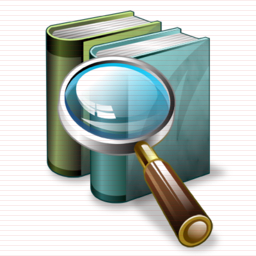 Классификация тем исследования 
(по преобладающему способу получения данных)
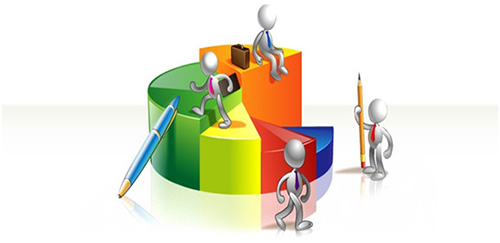 Фантастические
теоретические
Эмпирические
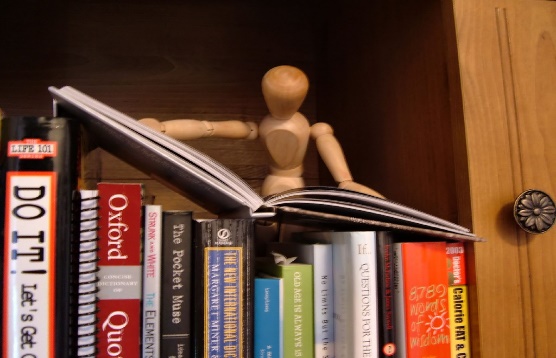 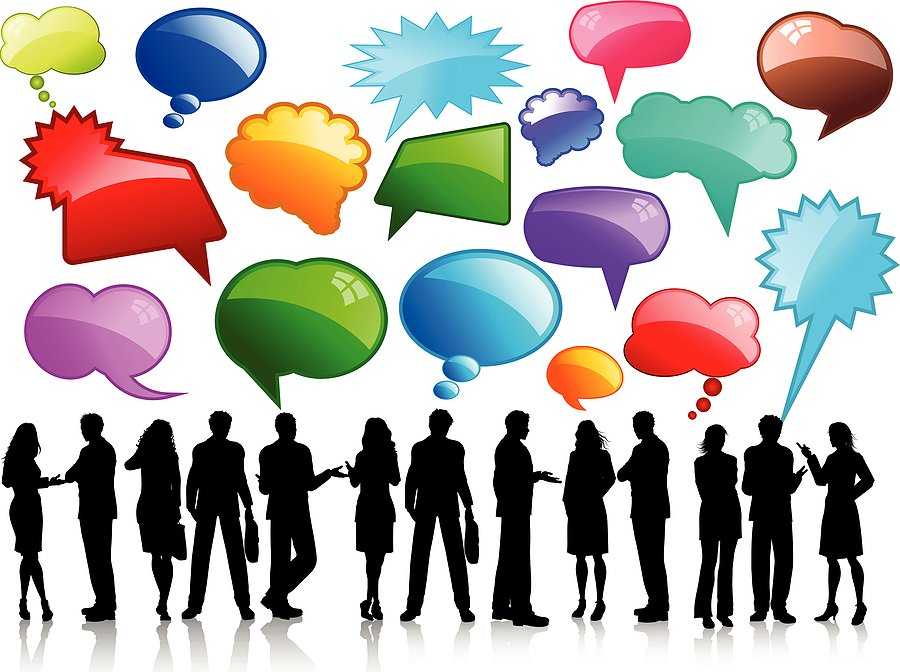 [Speaker Notes: Российский психолог и педагог, специалист в области диагностики и развития детской одарённости, обучения одарённых детей, доктор психологических  и педагогических наук, профессор  Александр Ильич Савенков уделял большое внимание психологии исследовательского обучения. 

Согласно его классификации, все возможные темы можно условно распределить на три группы по преобладающему способу получения данных:
1.  Фантастические – темы о несуществующих, фантастических объектах и явлениях (проект космического корабля, волшебная машина или прибор, парк фантастических растений, сценарий фантастического фильма и т. д.).
2.  Эмпирические (экспериментальные) – темы, предполагающие проведение собственных наблюдений, опытов и экспериментов. Это наиболее интересное и перспективное направление исследовательской деятельности детей. Проведение исследований, включающих собственные наблюдения и эксперименты, очень ценно в плане развития самого исследовательского поведения и в плане приобретения новых сведений о мире. Например, при исследовании живой и неживой природы кроме изучения книг могут быть разработаны и проведены наблюдения, эксперименты, на основе которых делаются умозаключения и выводы.
3.  Теоретические – темы по изучению и обобщению сведений, фактов, материалов, содержащихся в разных книгах, фильмах и других подобных источниках. Это то, что можно спросить у других людей, увидеть в фильмах или прочитать в книгах и др. Здесь от ребёнка требуется интерес к анализу и синтезу, способность к классифицированию и категоризации, любовь к суждениям и умозаключениям, для успеха в этой работе необходимо хорошо развитое ассоциативное мышление и интуиция.]
Анализ востребованных направлений нир и проектной деятельности обучающихся в социально-гуманитарной и естественно-математической сферах (по предметным областям) по результатам мониторинга тем и направлений работ, отмеченных наградами и поощрениями экспертных комиссий и жюри региональных и всероссийских форумов
СИМПОЗИУМ 1. ИНЖЕНЕРНЫЕ НАУКИ В ТЕХНОСФЕРЕ НАСТОЯЩЕГО И БУДУЩЕГО
РОБОТОТЕХНИКА
I Место
Всероссийский этап - Диплом I степени
 Свидетельство Кандидата в состав национальной делегации Российской Федерации для участия в Международной научной и инженерной выставке Intel ISEF (США, г. Финикс, штат Аризона)   
Робототехнический комплекс медицинского назначения

II Место   Робот поливальщик

III Место
Всероссийский этап - Диплом II степени
   Устройство помощи в передвижении и ориентировании слепым и слабовидящим людям
ЮНИОР
Разработка мобильного тренажера беспулевой стрельбы
2015
[Speaker Notes: ПРЕДСТАВЛЯЮ СРАЗУ 2 СЛАЙДА.

Секции «Робототехника» и «Физика и познание мира». Темы 2015 г. В 2014 г. данные секции не были сформированы.

ОБРАЩАЕМ ВНИМАНИЕ:

1.  Темы безусловно интересны. Я сказала бы: не только автору, но и нам, сторонним людям. 
2.  Темы выполнимы и найденные  решения принесути реальную пользу людям.
3.  Темы конкретны.]
Анализ востребованных направлений нир и проектной деятельности обучающихся в социально-гуманитарной и естественно-математической сферах (по предметным областям) по результатам мониторинга тем и направлений работ, отмеченных наградами и поощрениями экспертных комиссий и жюри региональных и всероссийских форумов
СИМПОЗИУМ 1. ИНЖЕНЕРНЫЕ НАУКИ В ТЕХНОСФЕРЕ НАСТОЯЩЕГО И БУДУЩЕГО
РОБОТОТЕХНИКА
I Место
Модель технологической линии предприятия по переработке пищевых отходов

II Место   Электронный овощ

III Место
Мобильный робототехнический комплекс химической и биологической разведки 
ЮНИОР
Прототип «умных» часов, созданных на базе программируемой платформы Arduino
2016
[Speaker Notes: ПРЕДСТАВЛЯЮ СРАЗУ 2 СЛАЙДА.

Секции «Робототехника» и «Физика и познание мира». Темы 2015 г. В 2014 г. данные секции не были сформированы.

ОБРАЩАЕМ ВНИМАНИЕ:

1.  Темы безусловно интересны. Я сказала бы: не только автору, но и нам, сторонним людям. 
2.  Темы выполнимы и найденные  решения принесути реальную пользу людям.
3.  Темы конкретны.]
Анализ востребованных направлений нир и проектной деятельности обучающихся в социально-гуманитарной и естественно-математической сферах (по предметным областям) по результатам мониторинга тем и направлений работ, отмеченных наградами и поощрениями экспертных комиссий и жюри региональных и всероссийских форумов
СИМПОЗИУМ 2. ЕСТЕСТВЕННЫЕ НАУКИ И СОВРЕМЕННЫЙ МИР
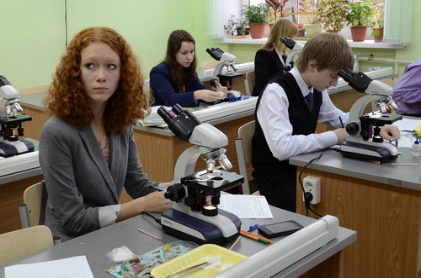 ФИЗИКА И ПОЗНАНИЕ МИРА
I Место
Всероссийский этап - Диплом III степени
Свидетельство кандидата в состав Национальной делегации Российской Федерации для участия в конкурсе проектов I-SWEEEP (США, г. Хьюстон, штат Техас)
Стеклянная гармоника. Исследование зависимости частоты звука от объема воды в сосуде

II Место   Исследование свойств звуковой волны на примере трубы Рубенса

III Место
Всероссийский этап - Диплом II степени
Свидетельство Кандидата в состав национальной делегации Российской Федерации для участия в Лондонском международном молодежном научном форуме (Великобритания, г. Лондон) 
Исследование магнитно-упругого сигнала при помощи Вейвлет анализа
ЮНИОР
Исследование свойств кристаллов, выращенных в домашних условиях
2015
Анализ востребованных направлений нир и проектной деятельности обучающихся в социально-гуманитарной и естественно-математической сферах (по предметным областям) по результатам мониторинга тем и направлений работ, отмеченных наградами и поощрениями экспертных комиссий и жюри региональных и всероссийских форумов
СИМПОЗИУМ 2. ЕСТЕСТВЕННЫЕ НАУКИ И СОВРЕМЕННЫЙ МИР
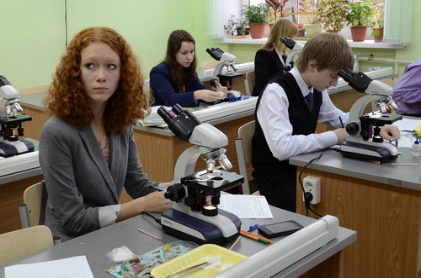 ФИЗИКА И ПОЗНАНИЕ МИРА
I Место
Моделирование миражей в оптически неоднородных средах

II Место   Исследование эффекта Пеппера («Голографическая» пирамида)

III Место
Зарядное устройство для различных бытовых нужд
ЮНИОР
Давление вокруг нас
2016
Анализ востребованных направлений нир и проектной деятельности обучающихся в социально-гуманитарной и естественно-математической сферах (по предметным областям) по результатам мониторинга тем и направлений работ, отмеченных наградами и поощрениями экспертных комиссий и жюри региональных и всероссийских форумов
СИМПОЗИУМ 2. ЕСТЕСТВЕННЫЕ НАУКИ И СОВРЕМЕННЫЙ МИР
ХИМИЯ И ХИМИЧЕСКИЕ ТЕХНОЛОГИИ
I Место   Перспективы синтеза экологически чистого топлива в условиях Тюменской области

II Место   Ионометрическое определение нитратов в картофеле

III Место   Влияние безалкогольных напитков на здоровье зубов

ЮНИОР
Йодометрическое определение содержания витамина С в соках и фруктах
2014
Анализ востребованных направлений нир и проектной деятельности обучающихся в социально-гуманитарной и естественно-математической сферах (по предметным областям) по результатам мониторинга тем и направлений работ, отмеченных наградами и поощрениями экспертных комиссий и жюри региональных и всероссийских форумов
СИМПОЗИУМ 2. ЕСТЕСТВЕННЫЕ НАУКИ И СОВРЕМЕННЫЙ МИР
ХИМИЯ И ХИМИЧЕСКИЕ ТЕХНОЛОГИИ
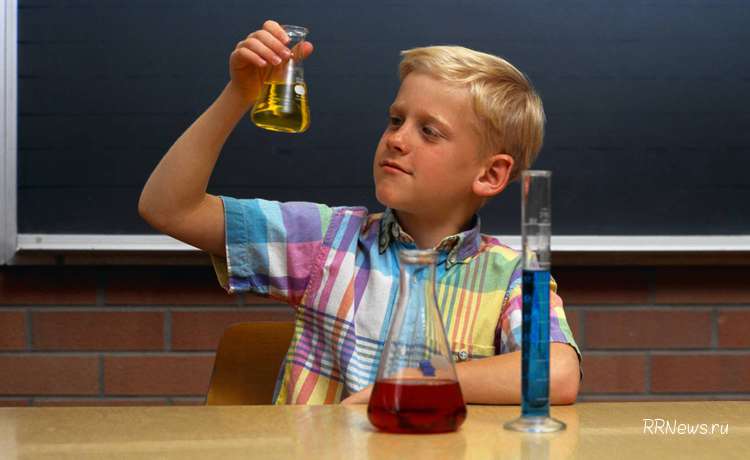 I Место
Всероссийский этап - Диплом II степени 
Озонатор воздуха для двигателя внутреннего сгорания на основе импульсного коронного разряда

II Место
Всероссийский этап - Диплом III степени 
Синтез 8-бром-3,4-дигидро-2H,6H-3, 6-эпокси-1,5-бензодиксоцин

III Место   Самодельные РH индикаторы из экстрактов растений

ЮНИОР
Модель перезаряжаемого пенного огнетушителя
2015
Анализ востребованных направлений нир и проектной деятельности обучающихся в социально-гуманитарной и естественно-математической сферах (по предметным областям) по результатам мониторинга тем и направлений работ, отмеченных наградами и поощрениями экспертных комиссий и жюри региональных и всероссийских форумов
СИМПОЗИУМ 2. ЕСТЕСТВЕННЫЕ НАУКИ И СОВРЕМЕННЫЙ МИР
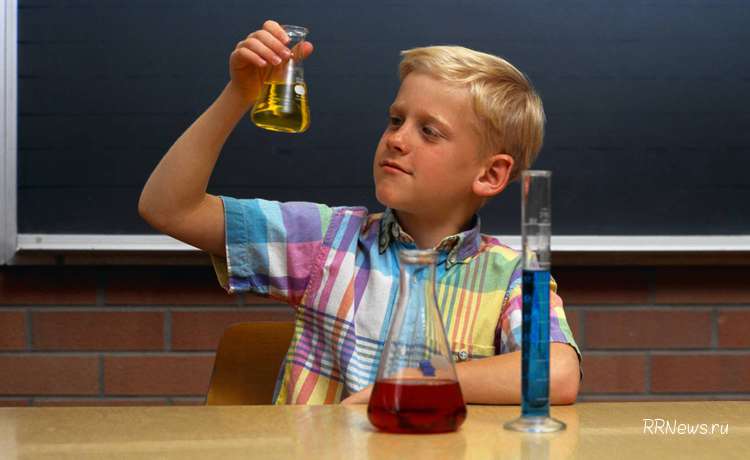 ХИМИЯ И ХИМИЧЕСКИЕ ТЕХНОЛОГИИ
2016
Анализ востребованных направлений нир и проектной деятельности обучающихся в социально-гуманитарной и естественно-математической сферах (по предметным областям) по результатам мониторинга тем и направлений работ, отмеченных наградами и поощрениями экспертных комиссий и жюри региональных и всероссийских форумов
СИМПОЗИУМ 2. ЕСТЕСТВЕННЫЕ НАУКИ И СОВРЕМЕННЫЙ МИР
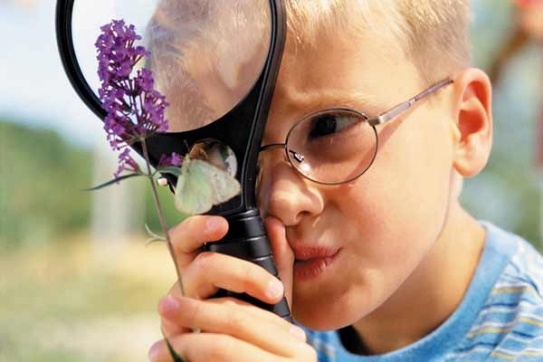 БИОЛОГИЯ
I Место
Всероссийский этап - Диплом I степени   
Влияние разных способов предпосевной обработки семян на рост и развитие всходов сосны обыкновенной. Определение наиболее оптимальных древесных культур для возобновления лесов Викуловского района

II Место   Изучение заболеваний деревьев Загородной рощи города Ишима

III Место   Влияние прослушивания музыки в наушниках на умственную работоспособность и скорость реакции школьников
ЮНИОР
Сорные растения на приусадебном участке и возможности их использования
Ресничные инфузории озера Аникино и старицы р.Ишим
Удод
2015
Анализ востребованных направлений нир и проектной деятельности обучающихся в социально-гуманитарной и естественно-математической сферах (по предметным областям) по результатам мониторинга тем и направлений работ, отмеченных наградами и поощрениями экспертных комиссий и жюри региональных и всероссийских форумов
СИМПОЗИУМ 2. ЕСТЕСТВЕННЫЕ НАУКИ И СОВРЕМЕННЫЙ МИР
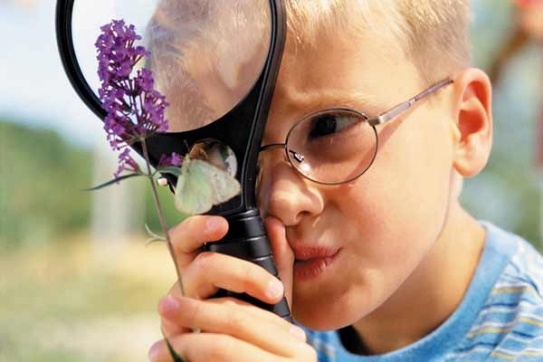 БИОЛОГИЯ
I Место
Выявление эффективности использования и токсичности фунгицидов, применяемых в сельском хозяйстве

II Место   Гидропоника. Сравнение с почвенным способом выращивания и модернизация гидропонной установки

III Место   Исследование хлебной продукции  на наличие спор плесневых грибов
2016
Анализ востребованных направлений нир и проектной деятельности обучающихся в социально-гуманитарной и естественно-математической сферах (по предметным областям) по результатам мониторинга тем и направлений работ, отмеченных наградами и поощрениями экспертных комиссий и жюри региональных и всероссийских форумов
СИМПОЗИУМ 2. ЕСТЕСТВЕННЫЕ НАУКИ И СОВРЕМЕННЫЙ МИР
ЭКОЛОГИЯ
I Место   Исследование роли биостимулятора «Циркон» в реакции проростков подсолнечника на соли тяжелых металлов и фиторемидацию

II Место   Характеристика современного состояния экосистемы озера Чертового

III Место   Сравнительная оценка экологического состояния села и города на основе флуктуирующей ассиметрии
2014
Анализ востребованных направлений нир и проектной деятельности обучающихся в социально-гуманитарной и естественно-математической сферах (по предметным областям) по результатам мониторинга тем и направлений работ, отмеченных наградами и поощрениями экспертных комиссий и жюри региональных и всероссийских форумов
СИМПОЗИУМ 2. ЕСТЕСТВЕННЫЕ НАУКИ И СОВРЕМЕННЫЙ МИР
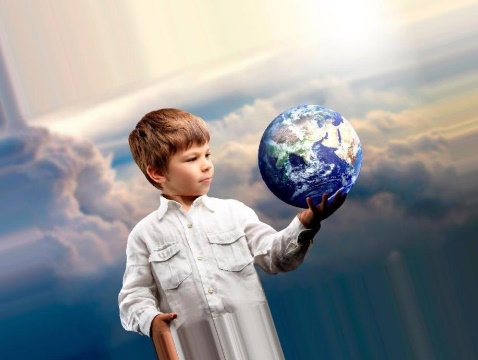 ЭКОЛОГИЯ
I Место
Влияние загрязненного воздуха в разных районах г. Тюмени на биохимические показатели растений

II Место   Определение качества среды на основе морфометрических параметров листа березы повислой

III Место   Оценка токсичности и генотоксичности питьевой воды Бокарёвского водозабора

ЮНИОР
Оценка качества питьевой воды села Коточиги
2016
Анализ востребованных направлений нир и проектной деятельности обучающихся в социально-гуманитарной и естественно-математической сферах (по предметным областям) по результатам мониторинга тем и направлений работ, отмеченных наградами и поощрениями экспертных комиссий и жюри региональных и всероссийских форумов
СИМПОЗИУМ 2. ЕСТЕСТВЕННЫЕ НАУКИ И СОВРЕМЕННЫЙ МИР
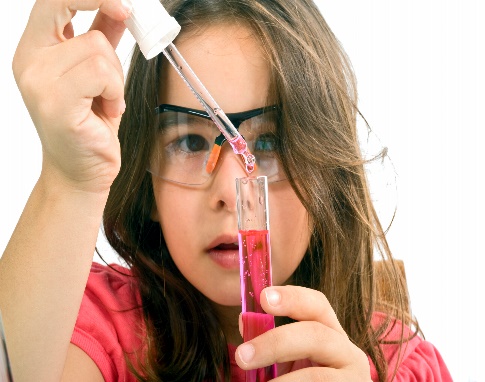 ГЕОЛОГИЯ
I Место   Определение условий формирования минерала по особенностям морфологических микрообъектов поверхности кристалла

II Место   Изучение источников ожелезнения на территории села Гилево

III Место   Йодные воды Черкашинского месторождения. Химическая технология и экология нефтегазового комплекса. Геология

ЮНИОР
Волковское обнажение шаровых лав как объект учебно-просветительского туризма
2015
[Speaker Notes: Я озвучила темы и направления работ, отмеченных наградами и поощрениями экспертных комиссий и жюри регионального и всероссийского этапа. Это лучшие работы по направлению «Естественные науки и современный мир».

В дальнейшем, на наш взгляд, нам предстоит поработать по каждому предмету отдельно, пригласив экспертов или даже председателей экспертных комиссий к разговору, обсудить уже нюансы самих работ.

Но уже сегодня для предупреждения неудачного выбора и формулировок тем исследования я хочу обратить ваше внимание на  некоторые типичные ошибки в работах:

1.  Тема взята очень широко, в ней не отражается проблема либо отсутствует вообще. Чрезмерное увлечение теоретическими данными и, как следствие, отступление от темы. Все разделы исследования должны работать на раскрытие заявленной темы. Тему обязательно надо максимально конкретизировать.

2.  Цель работы сформулирована неточно и не выражает то основное, что намеревается сделать исследователь. Не всегда поставленные цели и вытекающие из них задачи соответствуют теме и полученным выводам. Перечитывайте Вашу работу и постарайтесь согласовать эти два раздела работы.

3.  Не определена актуальность данной темы для автора.

4.  Задачи должны конкретизировать цель, а не представлять план действий. Часто первой задачей автор ставить прочтение литературы, что совсем не отражает цель.

5.  Важным шагом в исследовательской работе является выдвижение гипотезы. Не каждое исследование требует гипотезы. Если же гипотеза определена, то нельзя пропустить следующий этап – разработку эксперимента для проверки гипотезы. К сожалению, во многих работах при наличии гипотезы отсутствует этап разработки эксперимента. Любая гипотеза бесполезна, если нет способа ее подтвердить.

6.  Часто авторы не выделяют в своей работе проблемы. Работа выигрывает, если автор определяет возникающие противоречия. Проблемы возникают тогда, когда возникают и формулируются вопросы, которые направляют ход исследования.

7.  Наиболее распространенная ошибка – отсутствие выводов в заключении или их несоответствие поставленным задачам. Рекомендуем после написания работы прочитайте отдельно сначала введение, а затем сразу заключение с выводами, и вы сами увидите возможные нестыковки и несоответствия. Это позволит Вам снять эту проблему.

8.  Заметно, что на различных этапах работы автор и его научный руководитель не соотносят наработанное с заявленной темой. Не желают отказаться от лишнего – несоответствующего теме. Рефлексия наработанного материала – обязательное условие успешной работы. Надо уметь взглянуть на работу как бы «сверху» для того, чтобы не выходить за обозначенные целей и задачами рамки. Постоянное согласование проделанной работы с поставленными целями и задачами, гипотезой исследования и темой наиболее сложная работа. Она часто приводит к отказу от каких-то материалов.]
Анализ востребованных направлений нир и проектной деятельности обучающихся в социально-гуманитарной и естественно-математической сферах (по предметным областям) по результатам мониторинга тем и направлений работ, отмеченных наградами и поощрениями экспертных комиссий и жюри региональных и всероссийских форумов
СИМПОЗИУМ 3. математика и информационные технологии
МАТЕМАТИКА
I Место
Всероссийский этап - Диплом II степени 
Использование свойств трехгранного угла и свойств параллелепипеда при решении многовариантной задачи про объем параллелепипеда

II Место   Способы решения уравнений в зависимости от входящих в них коэффициентов

III Место   Решение симметрических уравнений

Всероссийский этап - Диплом III степени 
Мультисистема на базе беспилотного аппарата 
ЮНИОР
 Устный счет
2015
Анализ востребованных направлений нир и проектной деятельности обучающихся в социально-гуманитарной и естественно-математической сферах (по предметным областям) по результатам мониторинга тем и направлений работ, отмеченных наградами и поощрениями экспертных комиссий и жюри региональных и всероссийских форумов
СИМПОЗИУМ 3. математика и информационные технологии
Информационные технологии
I Место   Разработка рабочего окружения для легковесных дистрибутивов операционных систем

II Место   Проектирование WEB-приложения и создания базы данных для автоматизированной системы хранения информации на сервере

III Место   Трехмерный светодиодный экран
ЮНИОР
Прототип автономного робота, заряжающего свой аккумулятор от солнечных батарей
2014
Анализ востребованных направлений нир и проектной деятельности обучающихся в социально-гуманитарной и естественно-математической сферах (по предметным областям) по результатам мониторинга тем и направлений работ, отмеченных наградами и поощрениями экспертных комиссий и жюри региональных и всероссийских форумов
СИМПОЗИУМ 3. математика и информационные технологии
ИНФОРМАЦИОННЫЕ ТЕХНОЛОГИИ
I Место   Использование и разработка системы исследования и наблюдения на базе квадрокоптера

II Место
Свидетельство Кандидата в состав национальной делегации Российской Федерации для участия в Международной научной и инженерной выставке Intel ISEF (США, г. Финикс, штат Аризона) 
Создание криптоустойчивого алгоритма шифрования

III Место   Статистика устойчивости к сбоям файлов разного формата

ЮНИОР
Компьютерное моделирование закона Бойля-Мариотта
2015
Анализ востребованных направлений нир и проектной деятельности обучающихся в социально-гуманитарной и естественно-математической сферах (по предметным областям) по результатам мониторинга тем и направлений работ, отмеченных наградами и поощрениями экспертных комиссий и жюри региональных и всероссийских форумов
СИМПОЗИУМ 3. математика и информационные технологии
ИНФОРМАЦИОННЫЕ ТЕХНОЛОГИИ
I Место   Электронное приложение «Опыты в школе»

II Место
Моделирование поведения сообщества муравьев для решения задачи доставки ресурсов

III Место   Программная реализация интерактивной карты мониторинга недревесных ресурсов лесостепной зоны

ЮНИОР
Создание математического тренажера в среде программирования PASCALABC.NET
2016
Анализ востребованных направлений нир и проектной деятельности обучающихся в социально-гуманитарной и естественно-математической сферах (по предметным областям) по результатам мониторинга тем и направлений работ, отмеченных наградами и поощрениями экспертных комиссий и жюри региональных и всероссийских форумов
СИМПОЗИУМ 4. НАУКА, ТЕХНИКА, ИСКУССТВО: ВЗГЛЯД В БУДУЩЕЕ
ИСТОРИЯ, ИСТОРИЧЕСКОЕ КРАЕВЕДЕНИЕ
I Место   Страницы прошлого. Первая мировая война

II Место   Просветительская деятельность И.Д.Якушкина в Тюменском крае

III Место   Белые пятна в истории моей семьи

ЮНИОР
Блокадный след в истории села Ембаево
По обе стороны войны…
Появление электричества в Тобольске
2014
[Speaker Notes: Следующие 2 слайда представляют темы Истории и исторического краеведения.

Если говорить не только о рейтинговых темах, которые мы сейчас назовем, то следует отметить, что Исторические темы, относящиеся к геральдике и генеологии представлены в малом количестве. 
Этот недостаток компенсируется большим разнообразием тем краеведческой направленности, а именно, история села или местного выдающегося жителя, история ВОВ через судьбы отдельных людей или семьи, изучение достопримечательностей местности (например, родники, храмы, улицы и т. д.).

На наш взгляд сегодня необходимо напомнить о вспомогательных дисциплинах истории, которые помогут в определении объектной области. Современные ученые выделяют их порядка 60, но назовем лишь некоторые, которые по какой-то  причине отсутствуют в детских исследованиях последних лет, а могли бы дать импульс мысли
 
Палеография изучает внешние признаки памятников письменности (графика букв, особенности написания, чтение и датировка текстов).

 Филиграноведение изучает историю изготовления бумаги, а также приемы датировки рукописей по маркировочным знакам бумаги.

Сфрагистика изучает печати, а также историю их возникновения.

Бонистика изучает бумажные деньги и ценные бумаги (акции, облигации).

Фалеристика изучает эволюцию наградных систем в различных государствах, рассматривает принципы награждения и правила ношения наград, процесс изготовления знаков отличия (орденов, медалей).

Вексилология изучает историю создания и развития флагов, хоругвей, вымпелов.

Униформоведение изучает развитие обмундирования и снаряжения личного состава вооруженных сил, мундиры и сопутствующие им атрибуты гражданских чиновников.

Вспомогательные исторические дисциплины решают не только традиционные задачи источниковедческой критики, но и дают материалы для выводов в области истории.]
Анализ востребованных направлений нир и проектной деятельности обучающихся в социально-гуманитарной и естественно-математической сферах (по предметным областям) по результатам мониторинга тем и направлений работ, отмеченных наградами и поощрениями экспертных комиссий и жюри региональных и всероссийских форумов
СИМПОЗИУМ 4. НАУКА, ТЕХНИКА, ИСКУССТВО: ВЗГЛЯД В БУДУЩЕЕ
ИСТОРИЯ, ИСТОРИЧЕСКОЕ КРАЕВЕДЕНИЕ
I Место   Деревянные гостиные дворы XVII – XIX веков (на примере г. Тобольска)

II Место   365 СД: установление и увековечение имен

III Место   Работа со списком «Неизвестные солдаты» с целью распределения их по сельским администрациям Викуловского района, Тюменской области
ЮНИОР
История здравоохранения Аромашевского района
Деревня, которой нет на карте Тюменской области
Новоандреевская школа в годы Великой Отечественной войны 1941-1945 годов
2015
Анализ востребованных направлений нир и проектной деятельности обучающихся в социально-гуманитарной и естественно-математической сферах (по предметным областям) по результатам мониторинга тем и направлений работ, отмеченных наградами и поощрениями экспертных комиссий и жюри региональных и всероссийских форумов
СИМПОЗИУМ 4. НАУКА, ТЕХНИКА, ИСКУССТВО: ВЗГЛЯД В БУДУЩЕЕ
ПСИХОЛОГИЯ
I Место   Формирование у школьников навыков оценки достоверности Интернет-информации

II Место   Влияние дзюдо на инстинктивное поведение спортсмена

III Место   Особенности проявления эмоциональной ригидности у детей младшего школьного возраста с низкой привычной двигательной активностью
ЮНИОР
Особенности дерматоглифов у людей с разными типами темперамента
2014
Анализ востребованных направлений нир и проектной деятельности обучающихся в социально-гуманитарной и естественно-математической сферах (по предметным областям) по результатам мониторинга тем и направлений работ, отмеченных наградами и поощрениями экспертных комиссий и жюри региональных и всероссийских форумов
СИМПОЗИУМ 4. НАУКА, ТЕХНИКА, ИСКУССТВО: ВЗГЛЯД В БУДУЩЕЕ
литературоведение
I Место   Стилистические особенности перевода финала романа О.Уайльда «Портрет Дориана Грея»

II Место   Мотив духовного взросления в контексте концепции гуманизма Аркадия и Бориса Стругацких (на материале повести «Обитаемый остров»)

III Место   Имя и время в поэзии О.Мандельштама
ЮНИОР
Трансформация образа змея в современной детской литературе
2014
Анализ востребованных направлений нир и проектной деятельности обучающихся в социально-гуманитарной и естественно-математической сферах (по предметным областям) по результатам мониторинга тем и направлений работ, отмеченных наградами и поощрениями экспертных комиссий и жюри региональных и всероссийских форумов
СИМПОЗИУМ 4. НАУКА, ТЕХНИКА, ИСКУССТВО: ВЗГЛЯД В БУДУЩЕЕ
литературоведение
I Место   Мотив дома в русской литературе и в художественном мире рассказа Л.С. Петрушевской «Маленькая девочка из «Метрополя»

II Место   Типологические черты рыцарского романа в фэнтези А. Сапковского «Сага о Ведьмаке»

III Место   Художественные функции приема зеркальности в рассказе В. Набокова «Пильграм»
ЮНИОР
Концепт «дети» в рассказах М.Шолохова «Судьба человека» и А.Малышева «Эвакуация»
2015
Анализ востребованных направлений нир и проектной деятельности обучающихся в социально-гуманитарной и естественно-математической сферах (по предметным областям) по результатам мониторинга тем и направлений работ, отмеченных наградами и поощрениями экспертных комиссий и жюри региональных и всероссийских форумов
СИМПОЗИУМ 4. НАУКА, ТЕХНИКА, ИСКУССТВО: ВЗГЛЯД В БУДУЩЕЕ
литературоведение
I Место   Символика цвета в цикле рассказов Татьяны Никитичны Толстой «На золотом крыльце сидели…»

II Место   Мотив игры в романе В.В. Набокова «Защита Лужина»
2016
Анализ востребованных направлений нир и проектной деятельности обучающихся в социально-гуманитарной и естественно-математической сферах (по предметным областям) по результатам мониторинга тем и направлений работ, отмеченных наградами и поощрениями экспертных комиссий и жюри региональных и всероссийских форумов
СИМПОЗИУМ 4. НАУКА, ТЕХНИКА, ИСКУССТВО: ВЗГЛЯД В БУДУЩЕЕ
ЯЗЫКОЗНАНИЕ. РУССКИЙ ЯЗЫК
I Место   Портрет лингвокультурного типажа «учитель» как героя анекдота

II Место   Экспансия англицизмов в речь современных подростков через русские песни

III Место   Лингвистический анализ олимпийского слогана
ЮНИОР
Превосходная степень прилагательных как источник речевой экспрессии в олимпийском биатлонном дискурсе (на материале репортажей о соревнованиях по биатлону)
2014
Анализ востребованных направлений нир и проектной деятельности обучающихся в социально-гуманитарной и естественно-математической сферах (по предметным областям) по результатам мониторинга тем и направлений работ, отмеченных наградами и поощрениями экспертных комиссий и жюри региональных и всероссийских форумов
СИМПОЗИУМ 4. НАУКА, ТЕХНИКА, ИСКУССТВО: ВЗГЛЯД В БУДУЩЕЕ
ЯЗЫКОЗНАНИЕ. РУССКИЙ ЯЗЫК
I Место   Репрезентация концепта «война» в повести К.Д. Воробьева «Крик»

II Место   Психолингвистический анализ граффити

III Место   Проект страниц учебника русского языка в 4 классе

ЮНИОР
Языковые средства формирования образа врага в газетной публицистике 1941-1945 гг. (на примере газет Тюменской области «Красное знамя», «Тюменская правда»)
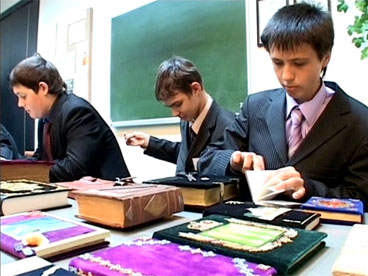 2015
Анализ востребованных направлений нир и проектной деятельности обучающихся в социально-гуманитарной и естественно-математической сферах (по предметным областям) по результатам мониторинга тем и направлений работ, отмеченных наградами и поощрениями экспертных комиссий и жюри региональных и всероссийских форумов
СИМПОЗИУМ 4. НАУКА, ТЕХНИКА, ИСКУССТВО: ВЗГЛЯД В БУДУЩЕЕ
ЯЗЫКОЗНАНИЕ. РУССКИЙ ЯЗЫК
I Место   Словообразование неофициальных топонимов города Ишима

II Место   Происхождение названий населенных пунктов Упоровского района

ЮНИОР
Энциклопедия слова «погоны»
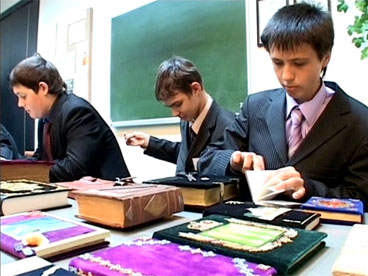 2016
Анализ востребованных направлений нир и проектной деятельности обучающихся в социально-гуманитарной и естественно-математической сферах (по предметным областям) по результатам мониторинга тем и направлений работ, отмеченных наградами и поощрениями экспертных комиссий и жюри региональных и всероссийских форумов
СИМПОЗИУМ 4. НАУКА, ТЕХНИКА, ИСКУССТВО: ВЗГЛЯД В БУДУЩЕЕ
ЯЗЫКОЗНАНИЕ. ИНОСТРАННЫЕ ЯЗЫКИ
I Место   Электронный путеводитель по Баварии

II Место   Сопоставительный анализ наименований военной техники Германии и России периода Первой Мировой войны

III Место   Употребление лексем со значением цвета в сказках Оскара Уайльда «The Happy Prince and other Tales»
2014
Анализ востребованных направлений нир и проектной деятельности обучающихся в социально-гуманитарной и естественно-математической сферах (по предметным областям) по результатам мониторинга тем и направлений работ, отмеченных наградами и поощрениями экспертных комиссий и жюри региональных и всероссийских форумов
СИМПОЗИУМ 4. НАУКА, ТЕХНИКА, ИСКУССТВО: ВЗГЛЯД В БУДУЩЕЕ
ЯЗЫКОЗНАНИЕ. ИНОСТРАННЫЕ ЯЗЫКИ
I Место   Способы выражения положительных эмоций в произведении Р.Даля «Чарли и шоколадная фабрика»

II Место   Особенности перевода звукоподражательной лексики

III Место   «Ложные друзья» переводчика

ЮНИОР
Словообразовательный анализ текстов современных английских песен
2015
Анализ востребованных направлений нир и проектной деятельности обучающихся в социально-гуманитарной и естественно-математической сферах (по предметным областям) по результатам мониторинга тем и направлений работ, отмеченных наградами и поощрениями экспертных комиссий и жюри региональных и всероссийских форумов
СИМПОЗИУМ 4. НАУКА, ТЕХНИКА, ИСКУССТВО: ВЗГЛЯД В БУДУЩЕЕ
ПРИКЛАДНОЕ ИСКУССТВО. МОДА И ДИЗАЙН
I Место   Изготовление кованых изделий для интерьера с применением традиций кузнецов Сибири

II Место   Универсальный костюм

III Место   Панно в технике батик «Я тебя никогда не забуду»

ЮНИОР
Виды рукоделия. Плетение
2014
[Speaker Notes: Технологи также не заявились.]
Анализ востребованных направлений нир и проектной деятельности обучающихся в социально-гуманитарной и естественно-математической сферах (по предметным областям) по результатам мониторинга тем и направлений работ, отмеченных наградами и поощрениями экспертных комиссий и жюри региональных и всероссийских форумов
СИМПОЗИУМ 4. НАУКА, ТЕХНИКА, ИСКУССТВО: ВЗГЛЯД В БУДУЩЕЕ
ПРИКЛАДНОЕ ИСКУССТВО. МОДА И ДИЗАЙН
I Место   Парк выпускников

II Место   Проектирование декораций для детского мюзикла «Винни Пух и Новый год»

III Место   Техника ЗЕНТАГЛ
ЮНИОР
Оружие Победы
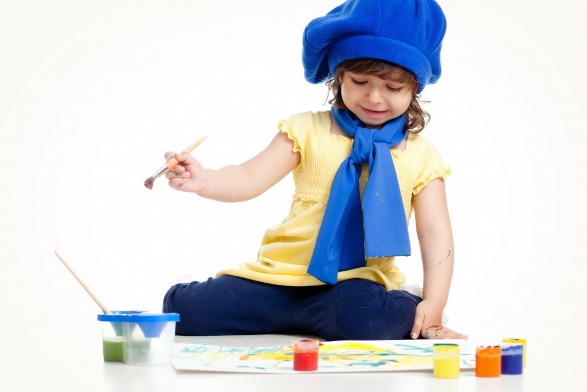 2015
Анализ востребованных направлений нир и проектной деятельности обучающихся в социально-гуманитарной и естественно-математической сферах (по предметным областям) по результатам мониторинга тем и направлений работ, отмеченных наградами и поощрениями экспертных комиссий и жюри региональных и всероссийских форумов
СИМПОЗИУМ 4. НАУКА, ТЕХНИКА, ИСКУССТВО: ВЗГЛЯД В БУДУЩЕЕ
ПРИКЛАДНОЕ ИСКУССТВО. МОДА И ДИЗАЙН
I Место   Декоративная композиция для игры в шахматы по материалам Куликовской битвы

II Место   Боевые шахматы

III Место   Анализ цветовой гаммы в иконописи и вышивке бисером. Домашний иконостас
ЮНИОР
Деревянная игрушка-качалка: вчера, сегодня, завтра
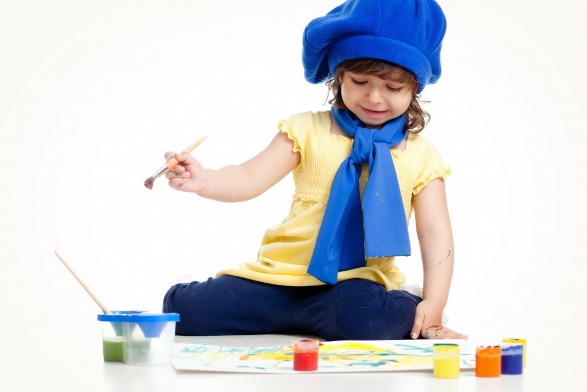 2016
Анализ востребованных направлений нир и проектной деятельности обучающихся в социально-гуманитарной и естественно-математической сферах (по предметным областям) по результатам мониторинга тем и направлений работ, отмеченных наградами и поощрениями экспертных комиссий и жюри региональных и всероссийских форумов
СИМПОЗИУМ 4. НАУКА, ТЕХНИКА, ИСКУССТВО: ВЗГЛЯД В БУДУЩЕЕ
КУЛЬТУРОЛОГИЯ
I Место   Фамилия моих предков в истории и географии моей страны (от истории семьи – к истории страны)

II Место   Сохранение национальной культуры в современной чувашской семье

III Место   Музей наук в рамках пришкольного лагеря как форма получения новых знаний во время летних каникул
ЮНИОР
Изготовление народной тряпичной куклы, как фактор расширения компетенций и приобщения к русской культуре
2014
[Speaker Notes: Культурология представлена изучением исторического развития источников социального опыта людей, запечатлённых в предметах. Также делаются попытки сопоставления различных культур или анализа предмета в контексте культуры (например, берёза как символ России). Отдельно можно выделить книговедение и библиотековедение.
Для разработки тем исследования культурологической направленности важно знание и понимание способы изучения культуры:
1. Сравнительно-исторический метод. Он позволяет провести сущностное сравнение принципиально сопоставимых объектов, относящихся к разным культурам.
2. Структурно-функциональный метод предполагает разделение исследуемого явления культуры на составные части и выявление соотношения между ними.
3. Семиотический метод предполагает использование семиотики как науки о знаковых и символических системах и успешно применяется для понимания.
4. Биографический метод предполагает анализ жизненного пути деятеля культуры для лучшего понимания его внутреннего мира, который отражает систему культурных ценностей его времени.
5. Диахронический метод предполагает выяснение хронологической, то есть временной последовательности изменения, появления и протекания того или иного явления культуры.
6. Синхронический метод состоит в анализе изменения одного и того же явления на разных этапах единого культурного процесса.]
Анализ востребованных направлений нир и проектной деятельности обучающихся в социально-гуманитарной и естественно-математической сферах (по предметным областям) по результатам мониторинга тем и направлений работ, отмеченных наградами и поощрениями экспертных комиссий и жюри региональных и всероссийских форумов
СИМПОЗИУМ 4. НАУКА, ТЕХНИКА, ИСКУССТВО: ВЗГЛЯД В БУДУЩЕЕ
КУЛЬТУРОЛОГИЯ
I Место   Эволюция кинематографического образа Овода в XX веке

II Место   Сопоставительный анализ наименований военной техники Германии и СССР периода второй мировой войны

III Место   Мотивная структура новеллы Е.А. Баратынского «Перстень»
ЮНИОР
Тайны пушкинского Лукоморья
2015
Анализ востребованных направлений нир и проектной деятельности обучающихся в социально-гуманитарной и естественно-математической сферах (по предметным областям) по результатам мониторинга тем и направлений работ, отмеченных наградами и поощрениями экспертных комиссий и жюри региональных и всероссийских форумов
СИМПОЗИУМ 4. НАУКА, ТЕХНИКА, ИСКУССТВО: ВЗГЛЯД В БУДУЩЕЕ
КУЛЬТУРОЛОГИЯ
I Место   Тюменские колокола: история и судьбы

II Место   Диалог искусств (на примере сборника К.М.Симонова «25 стихотворений и одна поэма»)

III Место   Создание электронной «Книги Памяти» Коточиговского сельского поселения
2016
Анализ востребованных направлений нир и проектной деятельности обучающихся в социально-гуманитарной и естественно-математической сферах (по предметным областям) по результатам мониторинга тем и направлений работ, отмеченных наградами и поощрениями экспертных комиссий и жюри региональных и всероссийских форумов
СИМПОЗИУМ 2. ЕСТЕСТВЕННЫЕ НАУКИ И СОВРЕМЕННЫЙ МИР
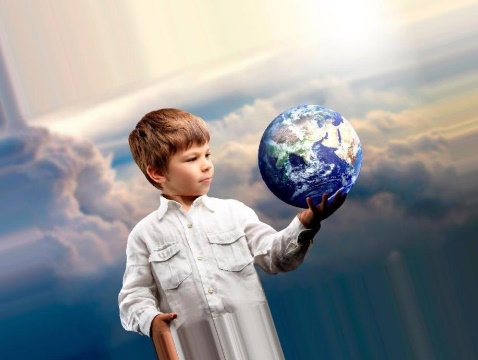 ЭКОЛОГИЯ
I Место
Всероссийский этап - Диплом III степени   
Оценка токсического, митозмодифицирующего и мутагенного эффектов парацетамола методом Allium-test

II Место   Зависимость флуктуирующей ассиметрии листовой пластинки березы от степени антропогенной нагрузки

III Место   Современные синтетические моющие средства и их влияние на окружающую среду

ЮНИОР
Вторая жизнь дерева
2015
Анализ востребованных направлений нир и проектной деятельности обучающихся в социально-гуманитарной и естественно-математической сферах (по предметным областям) по результатам мониторинга тем и направлений работ, отмеченных наградами и поощрениями экспертных комиссий и жюри региональных и всероссийских форумов
СИМПОЗИУМ 4. НАУКА, ТЕХНИКА, ИСКУССТВО: ВЗГЛЯД В БУДУЩЕЕ
ПСИХОЛОГИЯ
I Место   Толерантность в среде школьников старших классов и студентов: социологические аспекты

II Место   Роль ученического тьюторства в развитии детского коллектива
ЮНИОР
Цвет в жизни школьника
2015
[Speaker Notes: Слайд по темам психологии – пролистываем. Психологи не заявлены в качестве слушателей вебинара.]
Спасибо за внимание!